Aizdevumi ar kapitāla atlaidi
eksportējošiem komersantiem lielo investīciju
projektu atbalstam3. kārta
LIAA loma un projektu vērtēšana
14.12.2023.
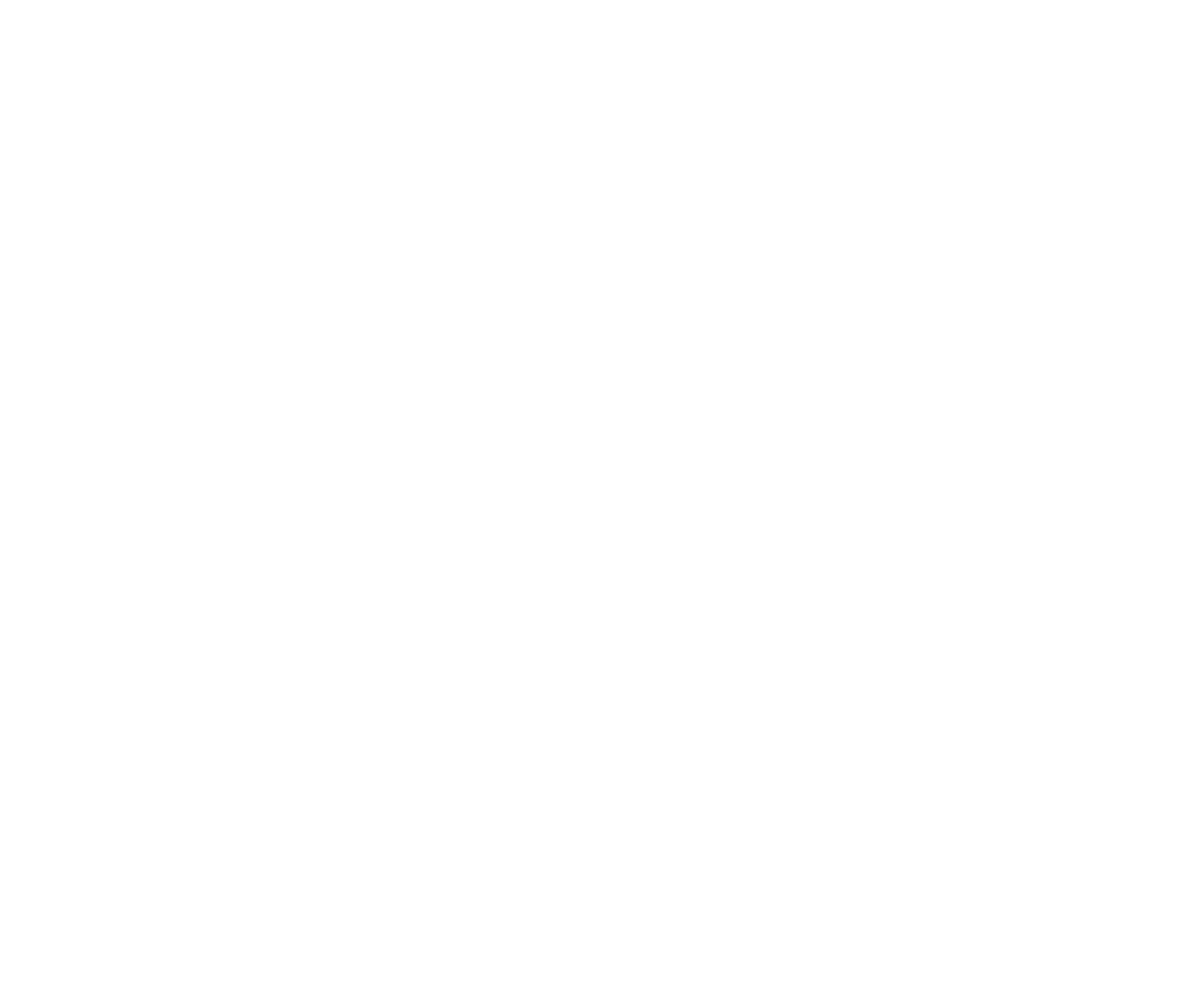 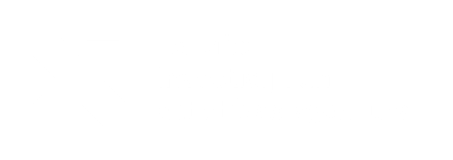 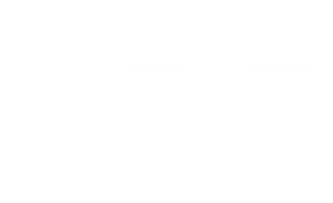 AIZDEVUMI AR KAPITĀLA ATLAIDI EKSPORTĒJOŠIEM KOMERSANTIEM  LIELO INVESTĪCIJU PROJEKTU ATBALSTAM
3. KĀRTA
Mērķis: veicināt komersantu attīstību, konkurētspēju, eksporta apjoma palielināšanu, finansējot tādu investīciju projektu īstenošanu, kuri ir vērsti uz jaunu iekārtu un tehnoloģisko procesu ieviešanu

Kopējais pieejamais finansējums programmas 3. kārtas ietvaros: 70 milj. EUR

Projekta ieguldījumu apjoms: investīcijas vismaz 10 milj. EUR materiālajos un nemateriālajos aktīvos ražošanas uzsākšanai, paplašināšanai, efektivizācijai

Aizdevums ar kapitāla atlaidi: līdz 30% no projekta attiecināmām  izmaksām, bet ne vairāk kā 10 milj. EUR

Atbalsta pretendents: lielais vai vidējais komersants, kas reģistrēts LR komercreģistrā
LIAA VĒRTĒ
Projekta iesniedzēja atbilstību programmas nosacījumiem

Projekta atbilstību atbalstāmajām nozarēm

Projekta īstenošanas rezultātā plānotos sasniedzamos rādītājus
Projekta iesniedzēja atbilstība
Vidējā vai lielā komersanta statuss

Reģistrēts Latvijas Republikas Komercreģistrā

Projekta ieguldījumi atbalsta komersanta darbību, kas attiecas uz zaļo un digitālo transformāciju
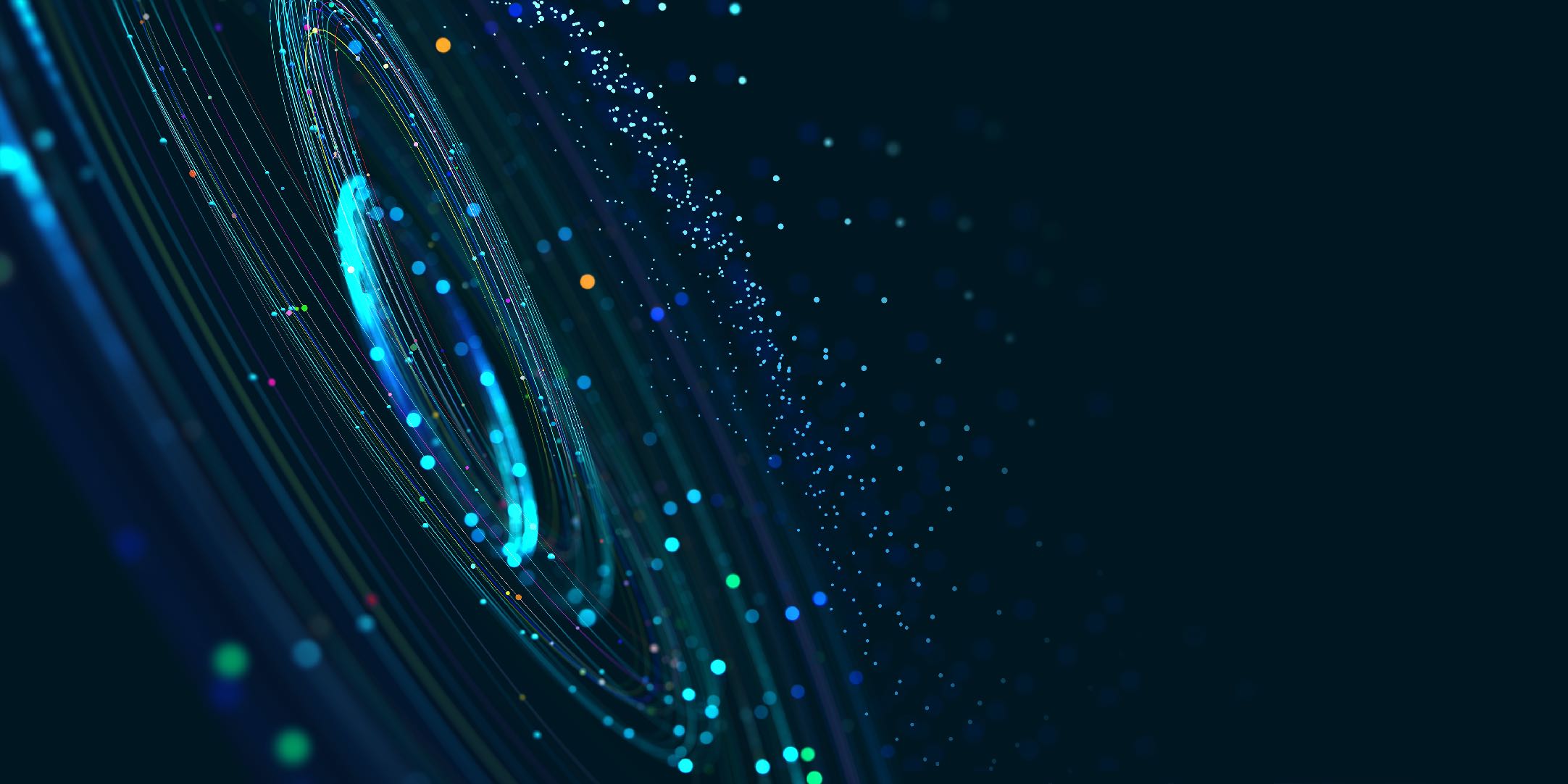 ATBALSTĀMĀS NOZARES
Viedās specializācijas prioritārajos virzienos (RIS3):

zināšanu ietilpīga bioekonomika
biomedicīna, medicīnas tehnoloģijas, farmācija
fotonika un viedie materiāli, tehnoloģijas un inženiersistēmas
viedā enerģētika un mobilitāte
informācijas un komunikācijas tehnoloģijas

Tūrisma jomā

Kultūras un radošās industrijas jomā
PROFESIONALITĀTE
ELASTĪBA
KVALITĀTE
Projektu vērtēšanas kritēriji/sasniedzamie rādītāji
3 gados pēc projekta pabeigšanas  (5 gadu periodā)
mēneša vidējā bruto darba samaksa  (nav mazāka par mēneša vidējo bruto samaksu iepriekšējā gadā reģionā, kurā tiek īstenots projekts )
    Minimālais koeficients 1,3  / Uzraudzībā tiks izmantoti CSP dati

preču vai pakalpojumu eksporta apjoms ir vismaz 3 600 000 EUR gadā

uz katriem kopējās pieejamās kapitāla atlaides 250 000 EUR ir radīta viena jauna darbavieta un kopā ir radītas vismaz 12 jaunas darbavietas

komersanta ieguldījumu apjoms pētniecībā un attīstībā Latvijā komersanta līmenī ir vismaz 250 000 EUR gadā

Pie pieteikumu izvērtēšanas papildu punkti tiek piešķirti, ja:
uz pieteikuma iesniegšanas brīdi LIAA ir finanšu institūcijas kredītkomitejas saistošs lēmums par aizdevuma piešķiršanu projekta īstenošanai vai pēdējā noslēgtā gada pārskats, kas apliecina, ka projekta īstenošanai ir pieejami brīvi līdzekļi bez plānotās kapitāla atlaides apmēra
projektu paredzēts īstenot Kurzemes, Zemgales, Vidzemes un Latgales NUTS 3 2021. gada datu reģionā
KVALITĀTE
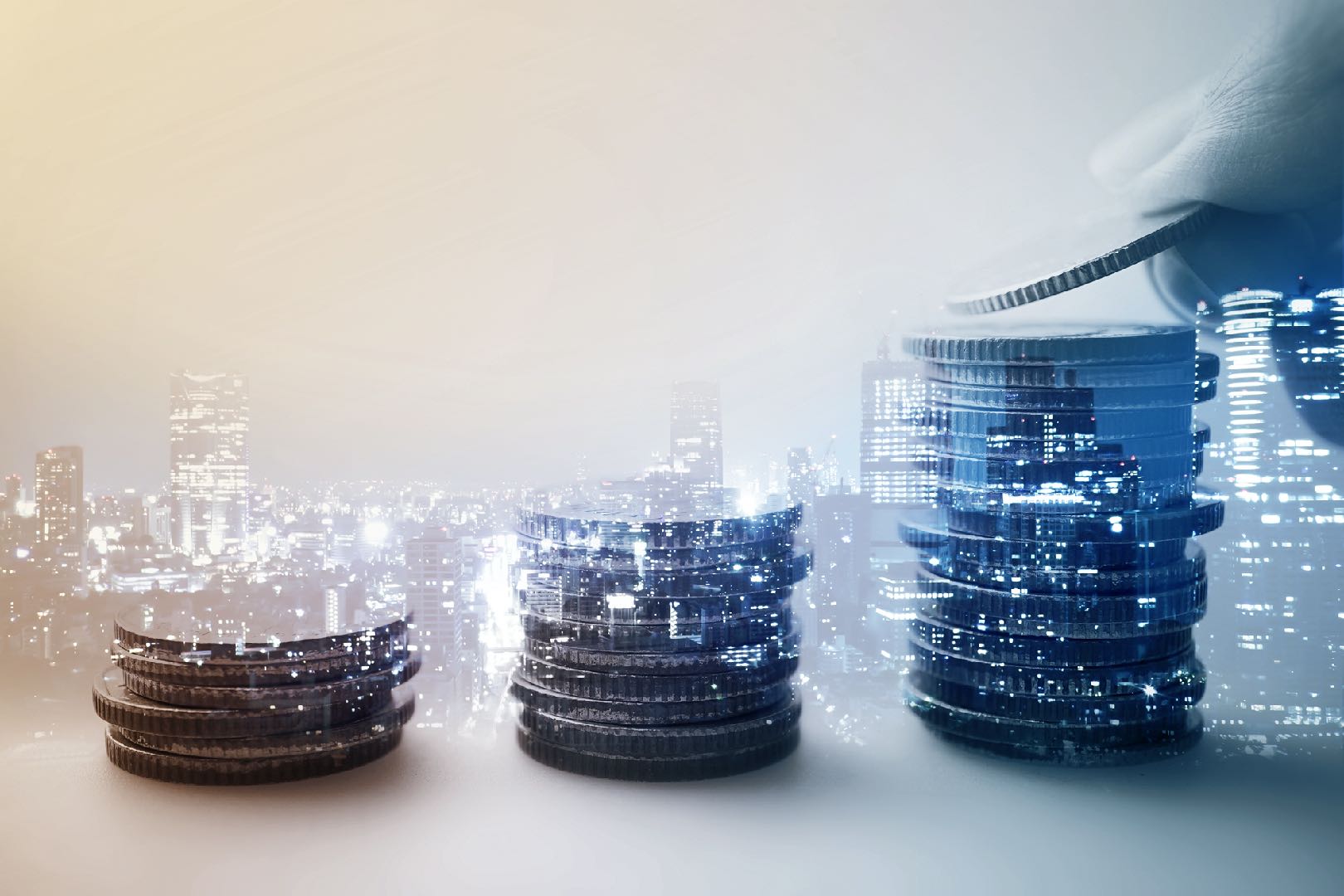 Projekta
attiecināmās izmaksas
būvniecības darbi un nekustamā īpašuma iegāde
     (līdz 40% no kopējām attiecināmajām izmaksām, tikai   
     kompleksam investīciju projektam, kurā paredzēta arī 
     iekārtu iegāde)

jaunu iekārtu iegāde

nemateriālo aktīvu iegāde
PROJEKTU PIETEIKUMU IZVĒRTĒŠANAS REZULTĀTI
Pēc visu projektu pieteikumu izvērtēšanas LIAA ranžē pieteikumus atlasē pieejamā finansējuma ietvaros, ievērojot šādu kārtību (secīgi):

kopējais punktu skaits

zemākais iekšzemes kopprodukts uz vienu iedzīvotāju statistiskajā reģionā, kurā tiek īstenots projekts (iepriekšējā gadā)

preču vai pakalpojumu eksporta apjoms attiecībā pret kapitāla atlaides apmēru, uz kuru pieteicējs pretendē

lielākais apmērs, sareizinot jaunradītas darbavietas un mēneša vidējo bruto darba samaksu darbiniekiem, kas pieņemti darbā projekta rezultātā, attiecībā pret mēneša vidējās bruto darba samaksas apmēru iepriekšējā gadā reģionā, kurā tiks īstenots projekts
[Speaker Notes: Pieteikumi tiek sarindoti atbilstoši saņemtajam kopējam punktu skaitam. Ja vismaz diviem pieteikumiem ir piešķirts vienāds punktu skaits, tad secīgi tiek ranžēti pēc nākamā kritērija]
PIETEIKŠANĀS UN PROJEKTA POSMI
Klients īsteno projektu
11.03.2024. plkst. 23.59.Noslēdzas pieteikumu pieņemšana
11.12.2023. LIAA un ALTUM uzsāk pieteikumu
pieņemšanu
LIAA peņem lēmumus
par atlases rezultātu
ALTUM pieņem lēmumu par atbalsta piešķiršanu
LIAA uzsāk pēcuzraudzību pēc klienta paziņojuma
Projekta īstenošanu var uzsākt pēc pieteikuma iesniegšanas LIAA un ALTUM
PROJEKTU pēcUZRAUDZĪBA
LIAA 3 gadus īsteno projektā paredzēto sasniedzamo rādītāju pēcuzraudzību

Pēcuzraudzība tiek uzsākta ne vēlāk kā divus gadus pēc projekta pabeigšanas vai arī pēc komersanta iesnieguma LIAA, ja komersants ir gatavs sasniegt rādītājus un uzsākt pēcuzraudzību ātrāk

Komersants par katru pēcuzraudzības gadu iesniedz LIAA pamatojošo dokumentāciju par projektā paredzēto rādītāju sasniegšanu

Visi projekta pieteikumā norādītie sasniedzamie rādītāji pēcuzraudzības periodā jāsasniedz pilnā apjomā
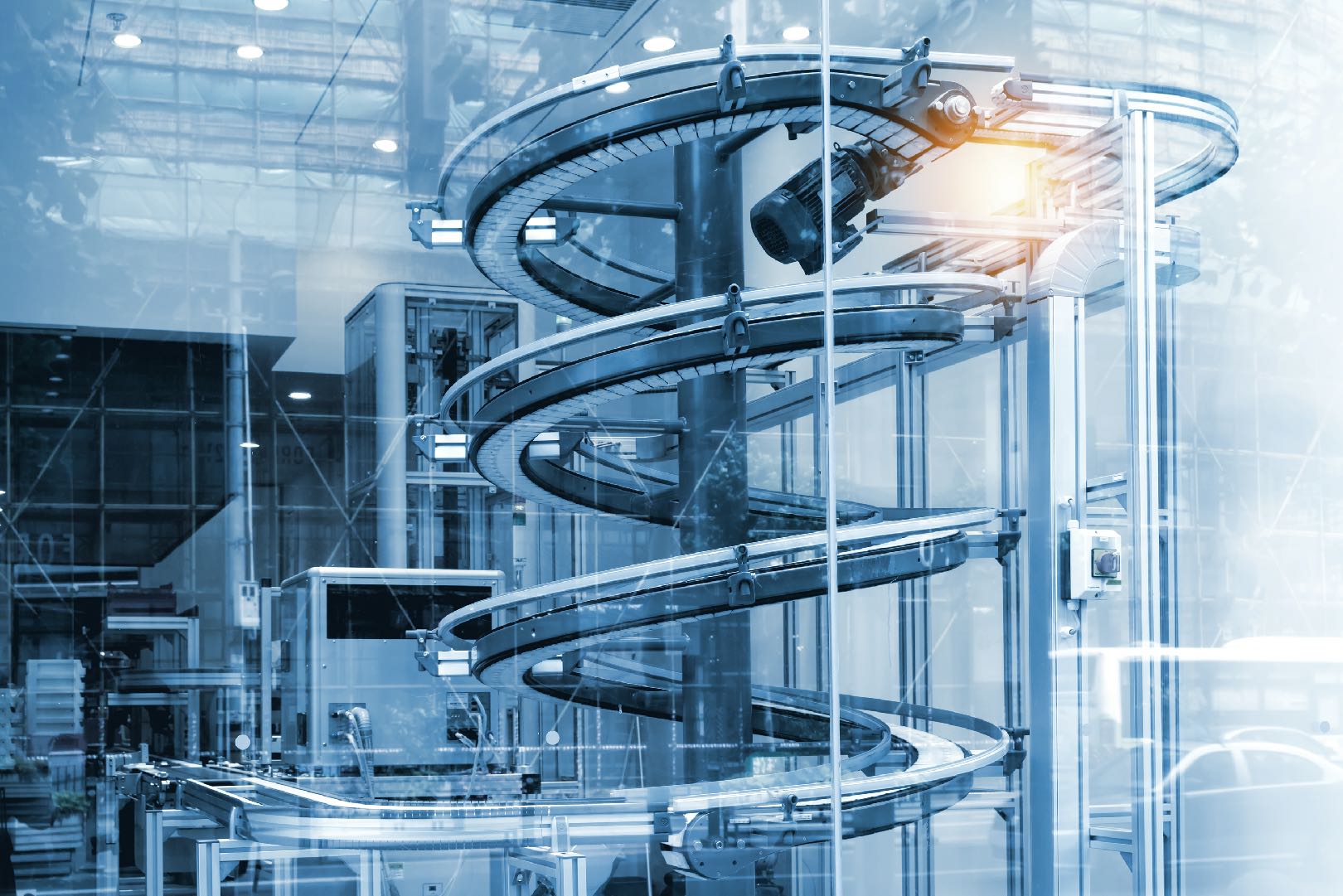 Projektu pieteikumu
iesniegšana
No 2023. gada 11. decembra līdz
2024. gada 11. marta plkst. 23.59
PRETENDENTS IESNIEDZ DIVUS PIETEIKUMUS:

LIAA: business.gov.lv

ALTUM: mans.altum.lv



Informācija par programmu business.gov.lv
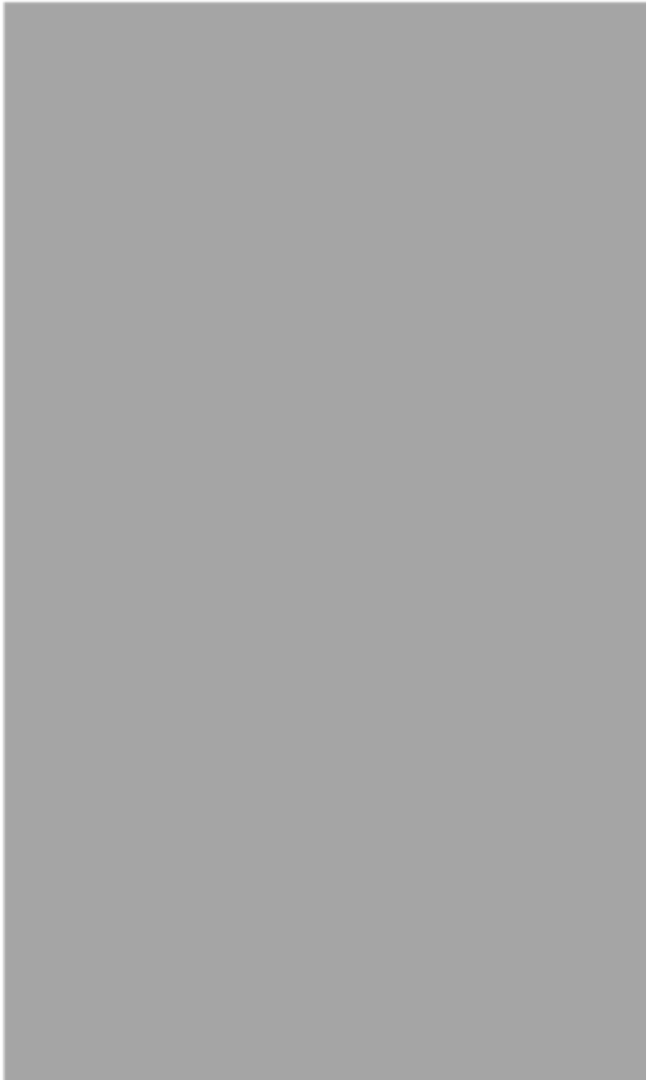 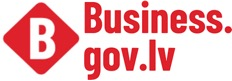 Paldies par uzmanību!
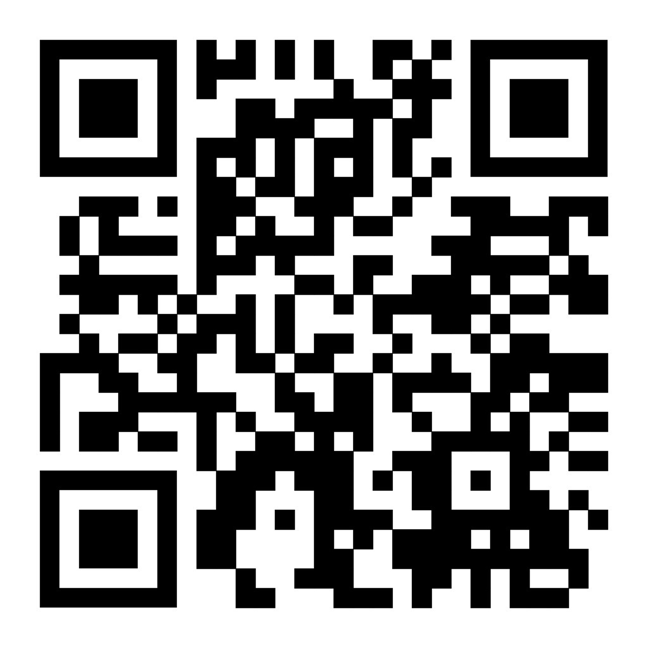 Kontaktinformācija:
 
LIAA Klientu apkalpošanas nodaļa 
jautajumi@liaa.gov.lv.